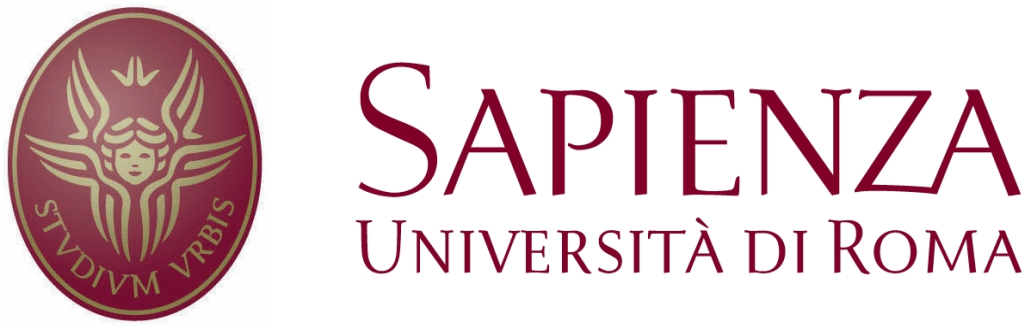 Facoltà di EconomiaCorso di laurea in Economia AziendaleTESI DI LAUREA PROGETTAZIONE A MINOR IMPATTO AMBIENTALE DI UN IMPIANTO FOTOVOLTAICO: ANALISI ECONOMICA AMBIENTALE (IN COLLABORAZIONE CON L’ENEA)
Candidato: Mario Iannotti                                           Relatore:               Matricola: 574961                                              Chiar. Prof. Enrico Laghi
                                                                                                   Correlatori:		                                                           Ing. Paolo Neri 
                                                                                                                                                     a.a. 2009/2010
Oggetto di studio
[Speaker Notes: Inserire un'immagine di uno degli elementi indicati come caratteristiche geografiche del paese.]
Il mercato FV
A fine 2008 l’ Europa risulta la regione in cui vi è stato il maggiore sviluppo di capacità  FV  (9.564 MW circa 9 GW) su un totale di 15 GW.
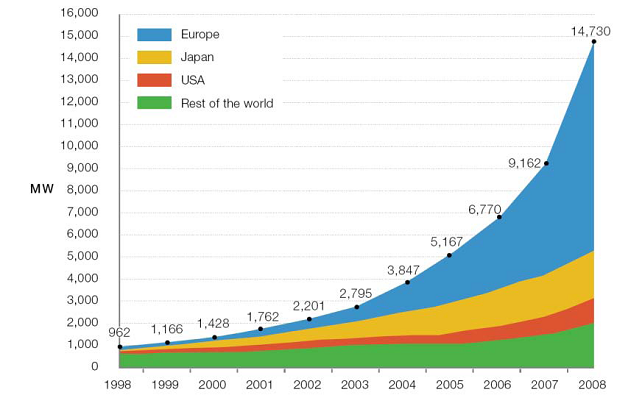 Fonte: EPIA European  Photovoltaic Industry Association
[Speaker Notes: Inserire un'immagine di un animale o di una pianta che si trova nel paese.]
L’insolazione in Italia
Studio dell’insolazione del sito per ottenere la massima produzione di energia.

Nord Italia: 1100 kWh/m2
Centro Italia: 1500 kWh/m2
Sud Italia: 1800 kWh/m2
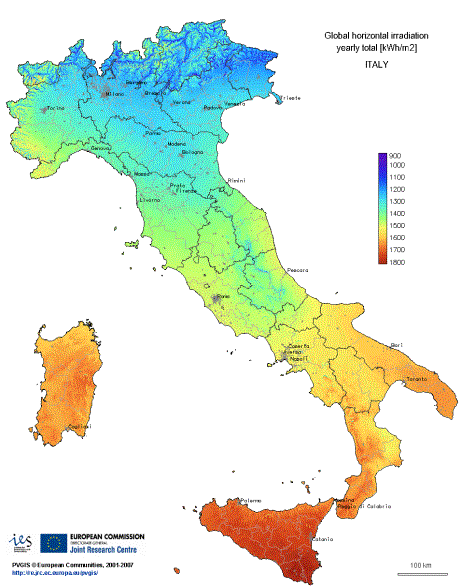 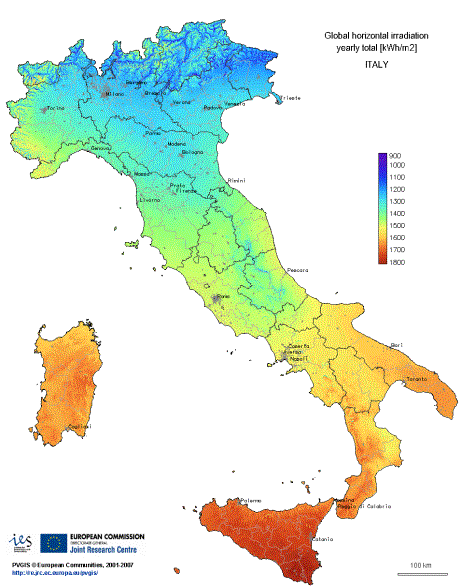 Fonte: PVGIS Photovoltaic  Geographical Information System
[Speaker Notes: Inserire un'immagine di un animale o di una pianta che si trova nel paese.]
La potenza fotovoltaica in Italia
Al 31 dicembre 2009 il parco impianti annovera 71.284 unità (+123 % rispetto al 2008) per una potenza installata di
1.142,3 MW (+165 % rispetto al 2008).

50%  tra (3 – 20kW)
43% tra (1 – 3kW)
7% > 20kW

Nord Italia 42%

Centro Italia 21%

Sud Italia37%
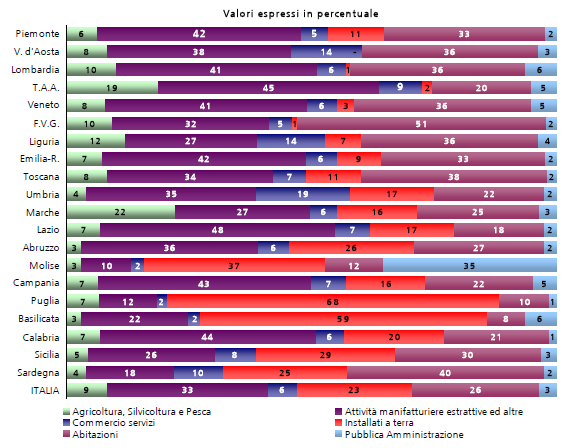 Fonte: GSE Gestore dei Servizi Elettrici
[Speaker Notes: Inserire un'immagine di un animale o di una pianta che si trova nel paese.]
[Speaker Notes: Inserire un'immagine di un animale o di una pianta che si trova nel paese.]
Conto Energia (CE) 2011 – 2013
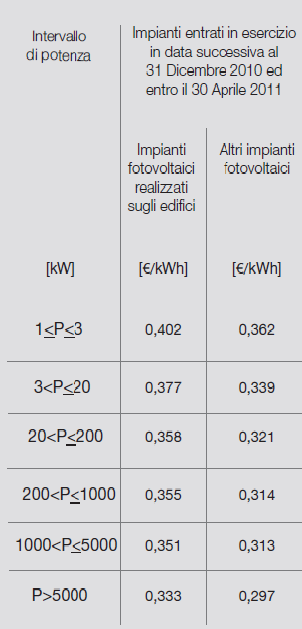 Oltre l’incentivo del CE.

Gli impianti di potenza inferiore a 200 kW potranno beneficiare dello scambio sul posto (come nel caso della scuola).

Immettere in rete l’energia elettrica prodotta ma non immediatamente auto consumata

In pratica si annullano i costi della bolletta (0,18€/kWh)
Fonte: GSE (Gestore dei Servizi Energetici)
[Speaker Notes: Inserire un'immagine di un animale o di una pianta che si trova nel paese.]
[Speaker Notes: Inserire un'immagine di un animale o di una pianta che si trova nel paese.]
Ripartizione costo totale dell’impianto
COSTO TOTALE DELL’IMPIANTO DA 10,58kWp 47.311,96 €
L’INCIDENZA % DEL COSTO DELL’INVERTER E’  DEL 10% =  4.500€
INCIDENZA % DEL COSTO DEI PANNELLI 62% =  29.806,53€
L’INCIDENZA % DELLO SVILUPPO DEL PROGETTO E’ DEL 10% = 4.500€
L’INCIDENZA % DEL MONTAGGIO E INSTALLAZIONE E’ DEL 13% = 6.150,5€
L’INCIDENZA % DELLA STRUTTURA DI SOSTEGNO E’ DEL 5% = 2.365,6€
[Speaker Notes: Inserire un'immagine di un animale o di una pianta che si trova nel paese.]
Valutazioni economiche
NELL’IPOTESI DI NON FINANZIAMENTO
INDICATORI ECONOMICI:
Ipotizzando un tasso di attualizzazione o saggio di sconto pari al 3%

Flussi di cassa cumulati al 7° anno sono positivi
Il VAN (Valore Attuale Netto) è positivo a partire dall’8°anno
Il Tir (Tasso Interno di Rendimento) a 30 anni vita utile dell’impianto è pari al 14,3%
PayBackTime attualizzato (tempo di ritorno monetario pari 7 anni e 2 mesi circa) conferma il VAN
[Speaker Notes: Inserire un'immagine di un animale o di una pianta che si trova nel paese.]
Confronto Quota Interessi e Quota Capitale
€ 6.000,00
€ 5.000,00
€ 4.000,00
€ 3.000,00
Importo (Euro)
€ 2.000,00
€ 1.000,00
€ -
1
2
3
4
5
6
7
8
9
10
11
12
Tempo (Anno)
Quota Interessi
Quota Capitale
Valutazioni economiche
 NELL’IPOTESI DI FINANZIAMENTO
[Speaker Notes: Inserire un'immagine di un animale o di una pianta che si trova nel paese.]
Caratteristiche principali studio LCA
Obiettivo  analisi dell’impatto ambientale ed economico del ciclo di vita di un IMPIANTO FOTOVOLTAICO

Sistema studiato  Scuola nella provincia di Trapani

Unità funzionale  Energia elettrica prodotta in 30 anni

Qualità dei dati  Primari: progetto preliminare. Secondari: banca dati LCA Ecoinvent 2.0

Confini del sistema  Dalla raccolta delle materie prime (es. estrazione silicio) per la produzione dell’impianto (compresi i trasporti) al suo fine vita, inclusa la manutenzione.

Metodi di valutazione  Impact  2002+; EPS 2000; EDIP 2003;EcoIndicator 99; IPCC 2007

Software di calcolo  Simapro 7.1.5
L’analisi dei risultati della Valutazione LCA
Con il metodo IMPACT 2002+
La misura del danno calcolato totale vale 1,7162E-5 Pt dovuto per il 99,98% alla PRODUZIONE DELL’IMPIANTO
PUNTI
 DI 

DANNO
37,26% a Human health 
 6,36% a Ecosystem Quality
26,6% a Climate change 
29,7% a Resources
E si ripartisce sulle 4 categorie di danno
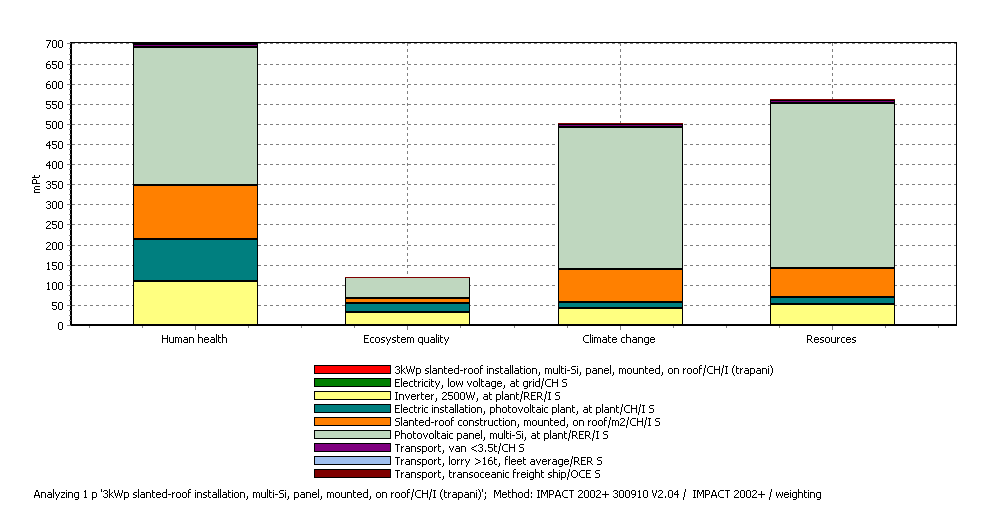 CATEGORIE DI DANNO E PROCESSI CHE COMPONGONO IL CICLO DI VITA DELL’IMPIANTO
PRODUZIONE PANNELLO SILICIO MULTI CRISTALLINO
STRUTTURA IN ALLUMINIO INTEGRATA
ENERGIA ELETTRICA DI INSTALLAZIONE
PRODUZIONE INVERTER
[Speaker Notes: Inserire un'immagine di un animale o di una pianta che si trova nel paese.]
Valutazione ambientale integrata alla valutazione economica
I costi esterni dovrebbero essere considerati nei bilanci nazionali alla stregua di quelli di produzione.
Per le risorse ciò è dovuto al fatto che EPS 2000 attribuisce all’esaurimento delle risorse costi molto elevati.
[Speaker Notes: Inserire un'immagine di un animale o di una pianta che si trova nel paese.]
Conclusioni
La produzione di 14.864 kWh elettrici all’anno determina la mancata emissione in atmosfera di circa 8.561,664 Kg di anidride carbonica (=14.864kWh*3,6MJ*0,16kWh).

Benefici economici

 L’importanza della R & S

Criticità degli incentivi
[Speaker Notes: Inserire un'immagine di un animale o di una pianta che si trova nel paese.]
GRAZIE MILLE PER LA CORTESE ATTENZIONE
[Speaker Notes: Inserire un'immagine di un animale o di una pianta che si trova nel paese.]